Kunstprojekt
Hans Arp & Sophie Taeuber-Arp

Klasse SB 8-10
in Zusammenarbeit mit Tom Koesel  und ARP-Museum Bahnhof Rolandseck
Wir gestalten ein Reliefbild für das Tiefziehverfahren
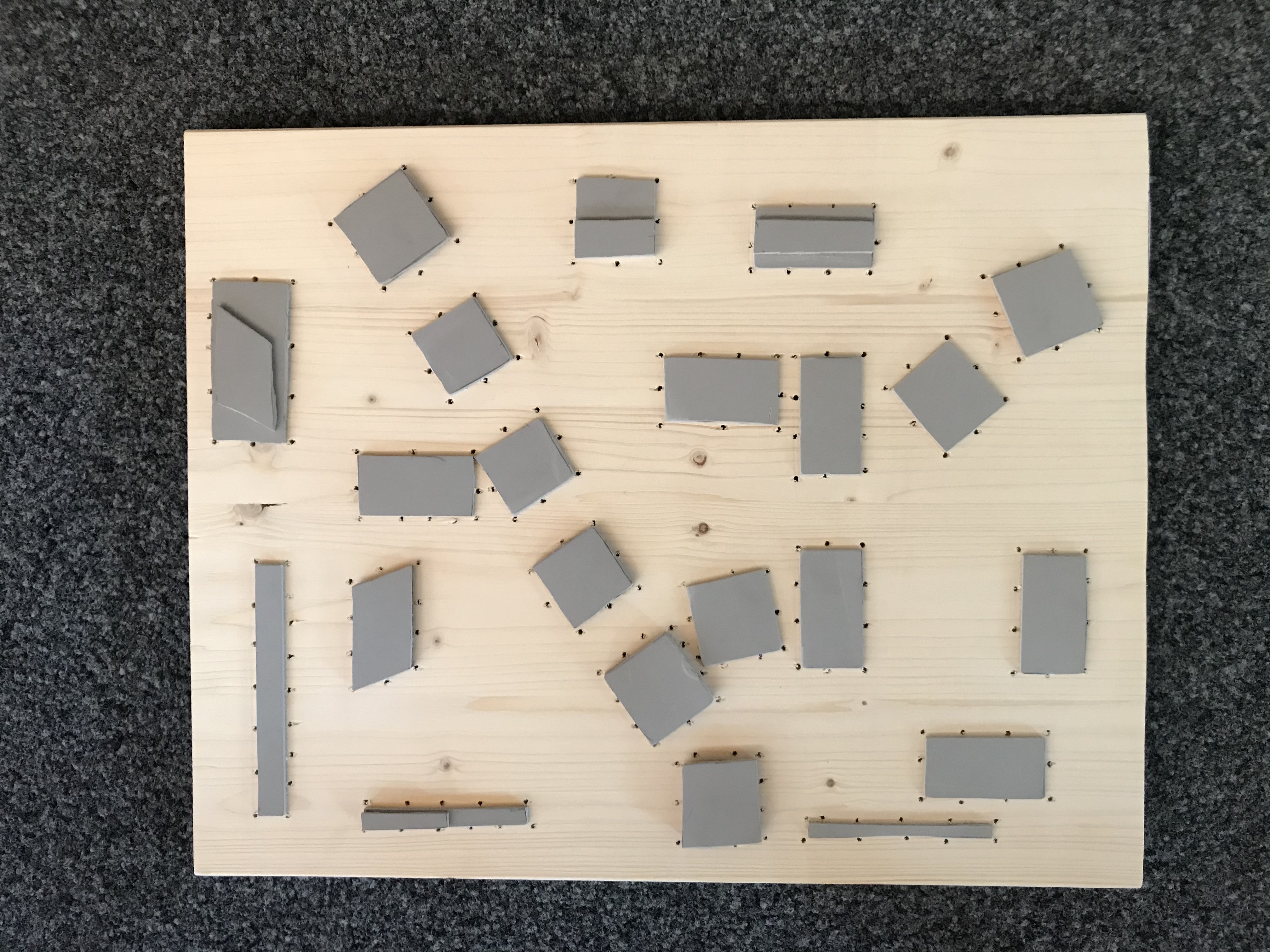 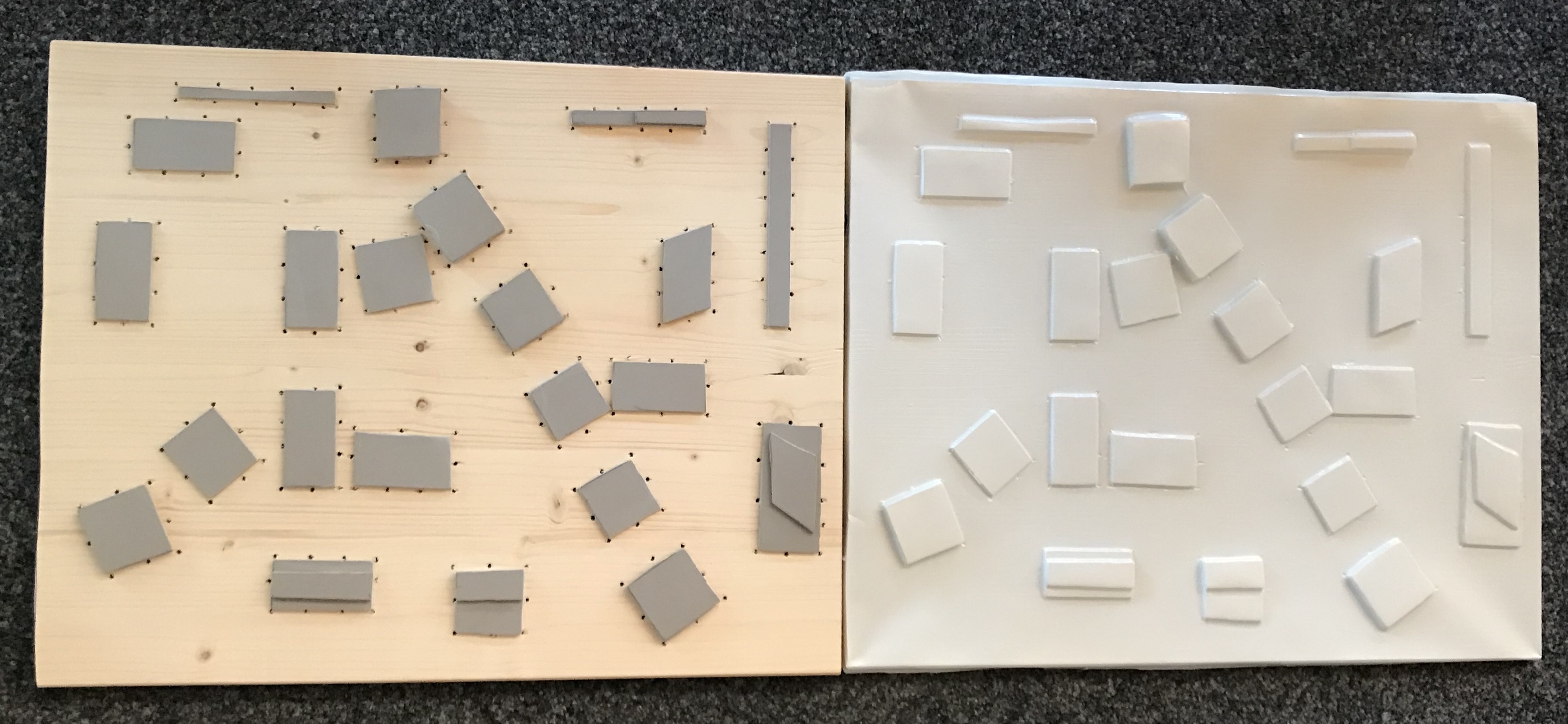